EIMRST
[Speaker Notes: Nothing new from NWL23 or WOW24]
EIMRST
IF the above alphagram does NOT show numbered Scrabble tiles, 
then make sure you are viewing your downloaded version in the PowerPoint app
[Speaker Notes: .]
EIMRST
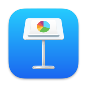 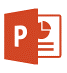 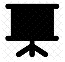 Use PowerPoint or Keynote in  FULL SCREEN “SLIDE SHOW” mode    	on your LAPTOP or DESKTOP for best results
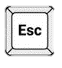 When you see the “ESCAPE KEY” ICON    check speaker notes for additional information 	by hitting the escape key
[Speaker Notes: .]
EIMRST
OF THE 7 GOOD “SIXES”
	  	 WHAT BINGO STEM 
	       SHOULD WE USE
     FOR THIS ALPHAGRAM?
4
[Speaker Notes: .]
EIMRST
MISTER
OTHER GOOD WORDS ARE MERITS, MITERS, MITRES, SMITER, TIMERS, AND REMITS.
5
[Speaker Notes: .]
MISTER
WHAT MNEMONIC PHRASE        	   CAN WE ASSOCIATE            	WITH THIS BINGO STEM?
6
[Speaker Notes: .]
MISTER
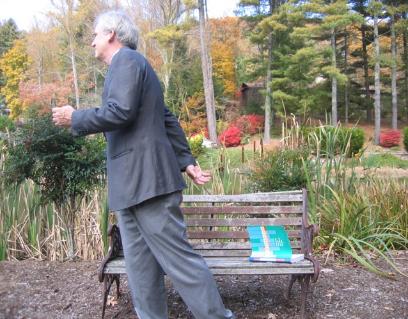 MISTER LEFT BOOK OUT ON PARK BENCH
7
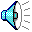 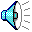 [Speaker Notes: MISTER: “MISTER LEFT BOOK OUT ON PARK BENCH”]
MISTERM
EIMMRST
ONE WORD
8
[Speaker Notes: .]
EIMMRST
MISTERM
_
S
MISTERM: TO CALL BY A WRONG NAME (MISTERMS, MISTERMED, MISTERMING)
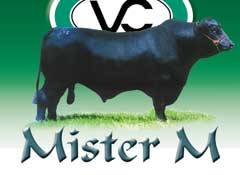 TO CALL “MISTER M” A “COW” WOULD DEFINITELY BE A MISTERM.
9
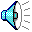 [Speaker Notes: .]
MISTERI
EIIMRST
THREE WORDS
10
[Speaker Notes: .]
EIIMRST
MIRIEST
MISTIER
RIMIEST
MIRIEST: MOST MIRY, SWAMPIEST (MIRIER)
MISTIER: MORE MISTY (MISTIEST)
G
HOOK/S?
GRIMIEST
RIMIEST: MOST RIMY, FROSTY (RIMIER)
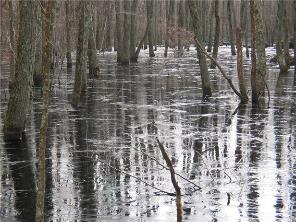 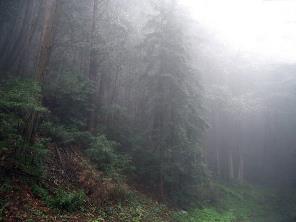 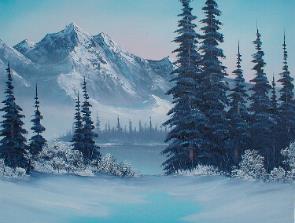 11
9
[Speaker Notes: .]
MISTERS
EIMRSST
TWO WORDS
12
[Speaker Notes: .]
EIMRSST
MISTERS
SMITERS
_
_
_
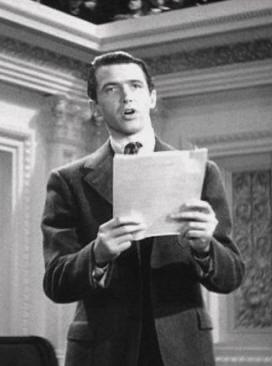 ONE OF THE MISTERS WHO BECAME ONE OF THE SMITERS OF THE STATUS QUO* IN WASHINGTON
SISTER + M    MISTER + S
13
[Speaker Notes: SISTER: “FEMALE, BUT DOESN’T EVOKE PANGS”        
MISTER: “MISTER LEFT BOOK OUT ON PARK BENCH”]
MISTERT
EIMRSTT
ONE WORD
14
[Speaker Notes: .]
EIMRSTT
METRIST
S
METRIST: ONE WHO METRIFIES (COMPOSES IN METRICAL FORM)
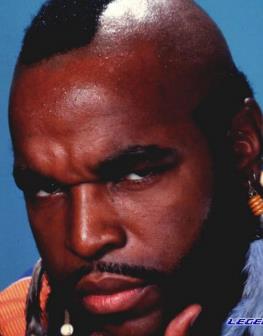 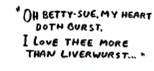 15
MISTER T IS A METRIST?
[Speaker Notes: .]
MISTERE
EEIMRST
FIVE WORDS
16
[Speaker Notes: .]
EEIMRST
MEISTER
METIERS
REEMITS
RETIMES
TRISEME
S
METIERS: pl. of METIER, A VOCATION
_
_
RETIES + M REMISE + T MISTER + E
_
TRISEME: A TYPE OF METRICAL FOOT (adj. TRISEMIC)
S
MEISTER: ONE WHO IS KNOWLEDGEABLE ABOUT A SPECIFIED SUBJECT
17
[Speaker Notes: RETIES: “SHACKLED, MAZE PREVENTS ESCAPE”         
REMISE: “CHAPS HANG TEXAS BADMAN”  
MISTER: “MISTER LEFT BOOK OUT ON PARK BENCH”]
MISTER R
EIMRRST
TWO WORDS
18
[Speaker Notes: .]
EIMRRST
_
P
RETRIMS
TRIMERS
_
_
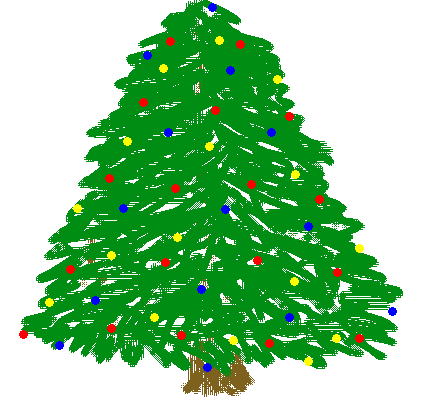 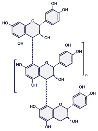 TRIMERS: TYPES OF CHEMICAL COMPOUNDS
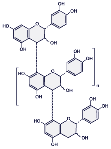 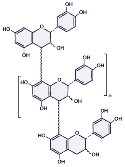 HOOK/S?
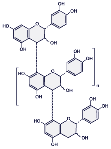 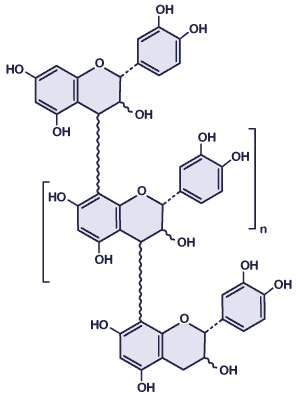 PRETRIMS
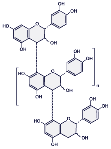 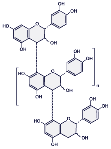 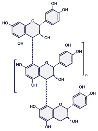 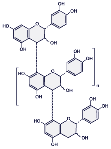 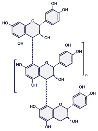 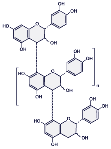 19
[Speaker Notes: .]
MISTERL
EILMRST
ONE WORD
20
[Speaker Notes: .]
EILMRST
MILTERS
_
MILTERS:  pl. of MILTER, A MALE FISH AT BREEDING TIMES
LISTER + M     MISTER + L
MILTY: adj. FULL OF MILT (MILTIER, MILTIEST)
MILT: n. THE SEMEN OF A FISH (MILTS)
MILT: v. TO FERTILIZE WITH MILT (MILTS, MILTED, MILTING)
21
[Speaker Notes: LISTER: “CHIEF JOB: MAKING UP LISTS” 
MISTER: “MISTER LEFT BOOK OUT ON PARK BENCH”]
MISTERF
EFIMRST
ONE WORD
22
[Speaker Notes: .]
EFIMRST
FIRMEST
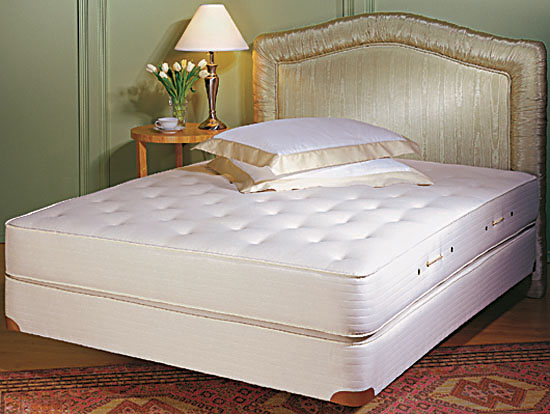 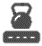 23
[Speaker Notes: .]
MISTER B
BEIMRST
TWO WORDS
24
[Speaker Notes: .]
BEIMRST
_
TIMBERS
TIMBRES
_
TIMBRES: QUALITIES GIVEN TO A SOUND BY ITS OVERTONES
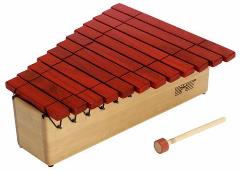 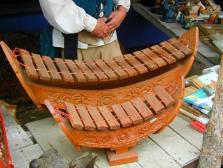 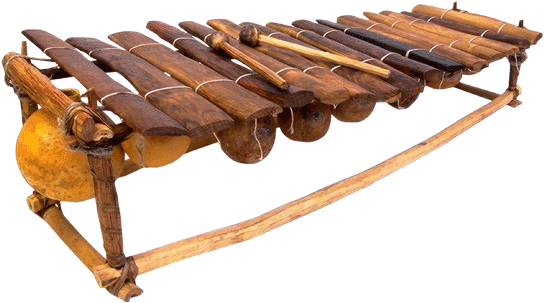 DIFFERENT TIMBERS, DIFFERENT TIMBRES
25
[Speaker Notes: .]
MISTERO
EIMORST
FOUR WORDS
26
[Speaker Notes: .]
EIMORST
EROTISM
MOISTER
MORTISE
TRISOME
MORTISE: v. TO JOIN OR FASTEN SECURELY (MORTISES, MORTISED, MORTISING & also v. MORTICE et al)
S
D
A
R
S
S
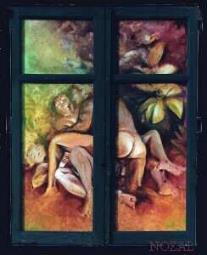 IF THE SITUATION INCLUDES EROTISM, MOISTER, AND MORTISE THEN I AM NOT ABOUT TO MAKE A SENTENCE INVOLVING A TRISOME.
YES, VIRGINIA, I COUNT SIX LEGS, TOO
AMORTISE MORTISED MORTISER
HOOK/S?
TRISOMES
EROTISMS
27
SORTIE + M    MISTER + O
[Speaker Notes: SORTIE: “U.S. CHUMS DROP BOMBS ON GULF” 
MISTER: “MISTER LEFT BOOK OUT ON PARK BENCH”]
MISTERK
EIKMRST
ONE WORD
28
[Speaker Notes: .]
EIKMRST
MIRKEST
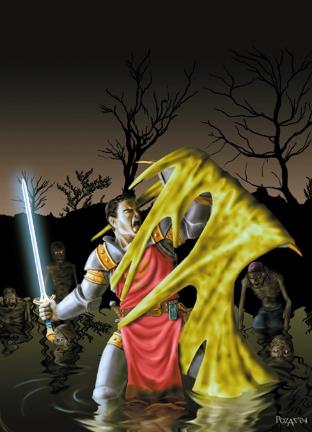 MIRKEST: adj. MOST MIRK OR DARK; MIRKY, MIRKER, MIRKIER, MIRKIEST; also MURK, MURKY, MURKER, MURKEST, MURKIER, MURKIEST (adv. MIRKILY, MURKLY, MURKILY)
29
[Speaker Notes: .]
MISTERU
EIMRSTU
ONE WORD
30
[Speaker Notes: .]
EIMRSTU
MUSTIER
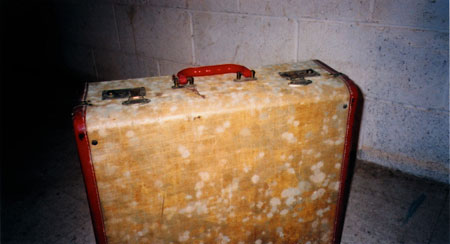 SUITER + M    MISTER + U
31
[Speaker Notes: SUITER: “GOOK FOOLS DOM QOPH (CONS BOSS) VROOM!”          
MISTER: “MISTER LEFT BOOK OUT ON PARK BENCH”]
MISTERN
EIMNRST
THREE WORDS
32
[Speaker Notes: .]
EIMNRST
MINSTER
MINTERS
REMINTS
MINSTER:   A LARGE CHURCH
S
_
_
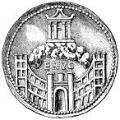 _
REGARDING THE COINS WITH THE MINSTER, THE MINTERS  RECEIVED SUCH GOOD FEEDBACK THAT SEVERAL REMINTS  WERE PLANNED.
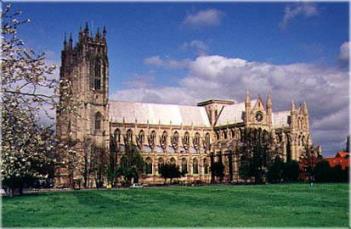 33
INSERT + M       MISTER + N
[Speaker Notes: INSERT: “DOPES WOULD LOVE TO MAKE A FEW CHANGES”          
MISTER: “MISTER LEFT BOOK OUT ON PARK BENCH”]
MISTERP
EIMPRST
TWO WORDS
34
[Speaker Notes: .]
EIMPRST
IMPREST
PERMITS
S
_
IMPREST: A LOAN OR ADVANCE OF MONEY
HE PRESSED AN IMPREST OF SEVERAL BILLS INTO HIS SON’S HAND, WHICH PERMITS THE YOUNG MAN TO HAVE SOME FUN ON A SATURDAY NIGHT.
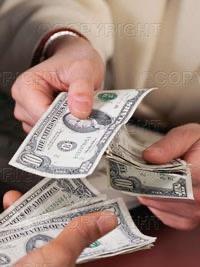 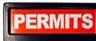 SPRITE + M      MISTER + P
35
[Speaker Notes: SPRITE: “EVERY ADULT COMPLAINED OF THIRST”              
MISTER: “MISTER LEFT BOOK OUT ON PARK BENCH”]
MISTERA
AEIMRST
FOUR WORDS
36
[Speaker Notes: .]
AEIMRST
IMARETS: pl. of IMARET, A TURKISH INN
_
IMARETS
MAESTRI
MISRATE
SMARTIE
MAESTRI:  one pl. of MAESTRO, MASTERS OF AN ART                 (also pl. MAESTROS)
D
S
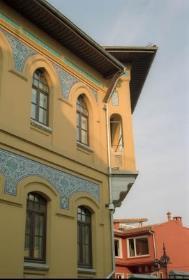 S
SMARTIE:  AN OBNOXIOUSLY CONCEITED PERSON (alt. for SMARTY)
SATIRE + M   MISTER + A  {SMARTIE + ?}
HOOK/S?
MISRATED  MISRATES  SMARTIES
37
[Speaker Notes: SATIRE: “BAD SPEECH REVIEW, FLAMING WIT”      
MISTER: “MISTER LEFT BOOK OUT ON PARK BENCH” 
SMARTIE : “VALUES KNOWING, EXPECTS DUMBNESS”]
MISTERC
CEIMRST
ONE WORD
38
[Speaker Notes: .]
CEIMRST
METRICS
_
METRICS:  pl. of n. METRIC,  A STANDARD OF MEASUREMENT
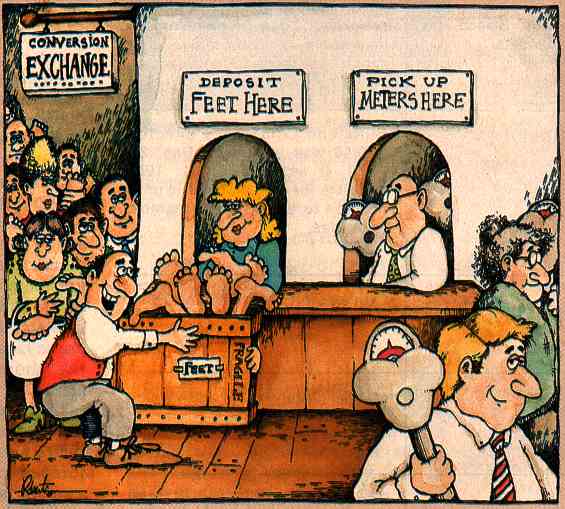 METRICS CONVERSION
39
[Speaker Notes: .]
MISTERH
EHIMRST
TWO WORDS
40
[Speaker Notes: .]
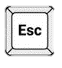 EHIMRST
_
HERMITS
MITHERS
T
_
S
MITHERS: pl. of MITHER, MOTHER
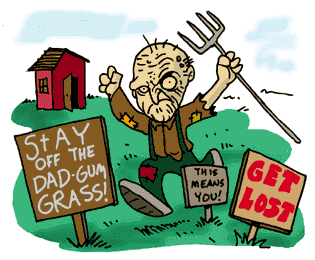 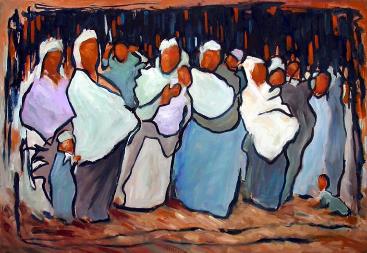 41
THERMITS AND SMITHERS
HOOK/S?
[Speaker Notes: SMITHERS HAS A STICKY S on the rear, and means “small fragments.”
Shift + F5 to return to full screen]
MISTER
THAT’S IT! THE DIFFICULT BINGOS:
MIRIEST  RIMIEST
TRISEME  TRIMERS
TRISOME  MIRKEST
MINSTER  IMPREST
IMARETS  MITHERS
MEISTER
42
[Speaker Notes: .]
MISTER?
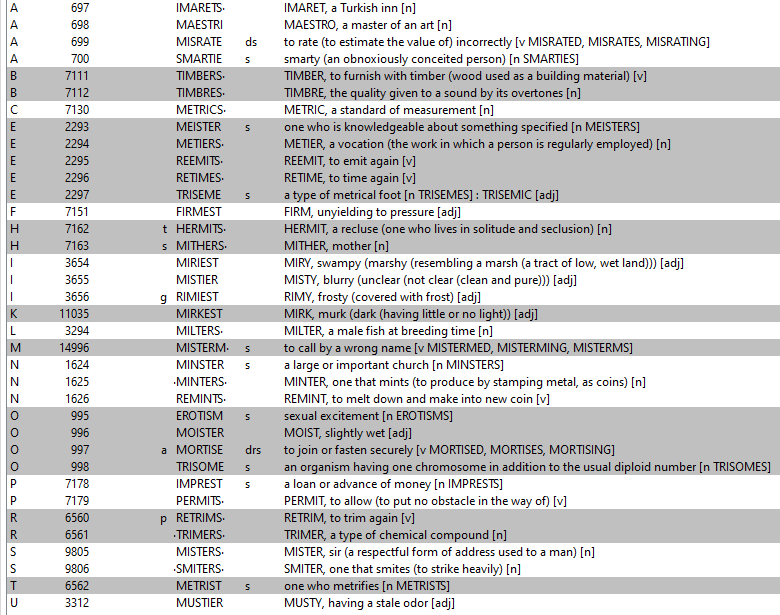 43
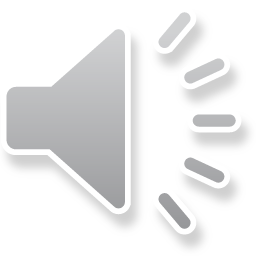 [Speaker Notes: .]
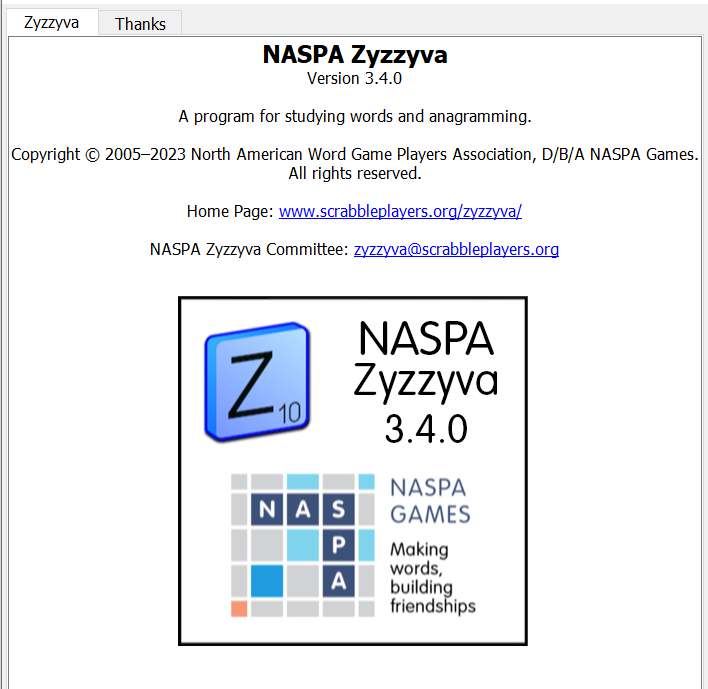 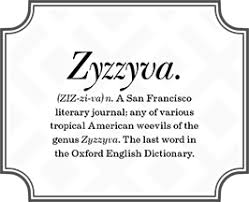 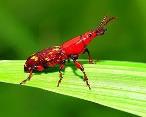 SEND suggestions or requests for additional PowerPoint slide shows to:   williamrsnoddy@gmail.com
“Hey, Bill…”
44
[Speaker Notes: .]
MISTER
WHAT WAS THAT   MNEMONIC PHRASE?
45
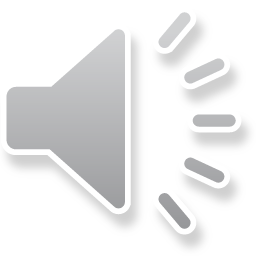 [Speaker Notes: .]
MISTER
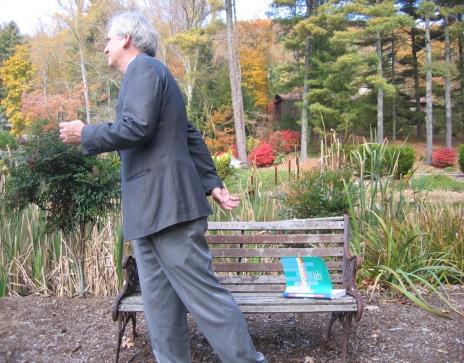 MISTER LEFT BOOK  	 OUT ON PARK BENCH
46
[Speaker Notes: .]
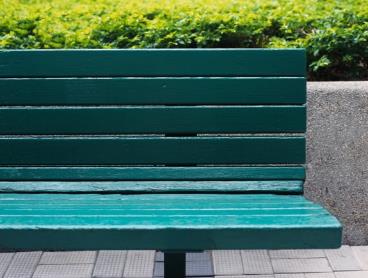 THE END
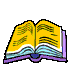 47
[Speaker Notes: .]